Sub-departamento de Língua Portuguesa | Faculdade de Línguas, História e Geografia | Universidade de Ankara
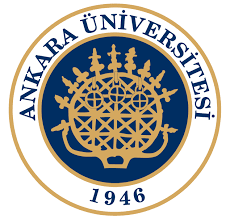 ISP 223 PORTEKIZCE DILBILGISINE GIRIŞINTRODUÇÃO GRAMÁTICA PORTUGUESA
José Ribeiro
jribeiro@ankara.edu.tr
Bibliografia:
TAVARES, ANA, PORTUGUÊS XXI NÍVEL A1 LIVRO DO ALUNO;  PORTUGUÊS XXI NÍVEL A1 LIVRO DE EXERCÍCIOS, LIDEL, 2003.
COIMBRA, ISABEL; OLGA, MATA COIMBRA, GRAMÁTICA ATIVA 1, LIDEL, 2011.

SUMÁRIO: 

Apresentar a Unidade 6
Objectivos Funcionais:
Fazer compras;
Perguntar preços;
Pedir artigos em lojas;
Ir ao médico;
Descrever pessoas;
Aconselhar e dar instruções
Bibliografia:
TAVARES, ANA, PORTUGUÊS XXI NÍVEL A1 LIVRO DO ALUNO;  PORTUGUÊS XXI NÍVEL A1 LIVRO DE EXERCÍCIOS, LIDEL, 2003.
COIMBRA, ISABEL; OLGA, MATA COIMBRA, GRAMÁTICA ATIVA 1, LIDEL, 2011.

SUMÁRIO: 

Iniciar a Unidade 6 e Aprender:
Verbos Irregulares do Presente do Indicativo: DAR, DOER.
Questão “Podia...”
Precisar de / dever
Imperativo
Pronomes demonstrativos
Para / por
Ir ao médico
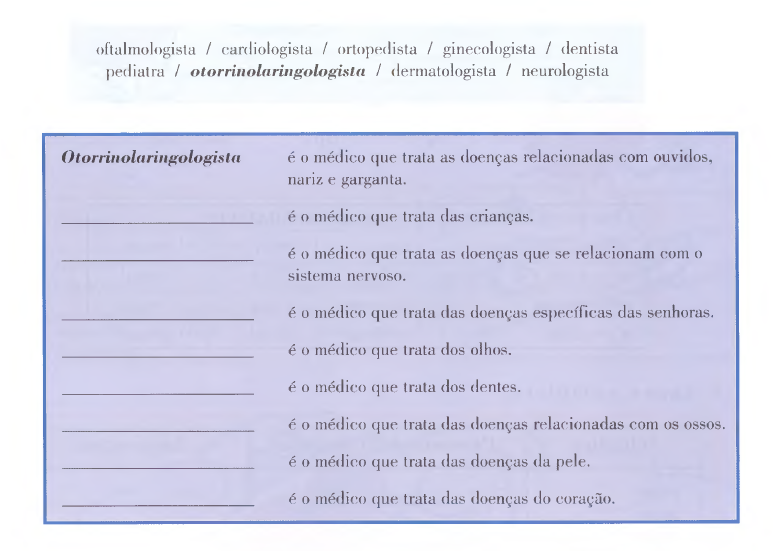 Verbos Doer  Dar
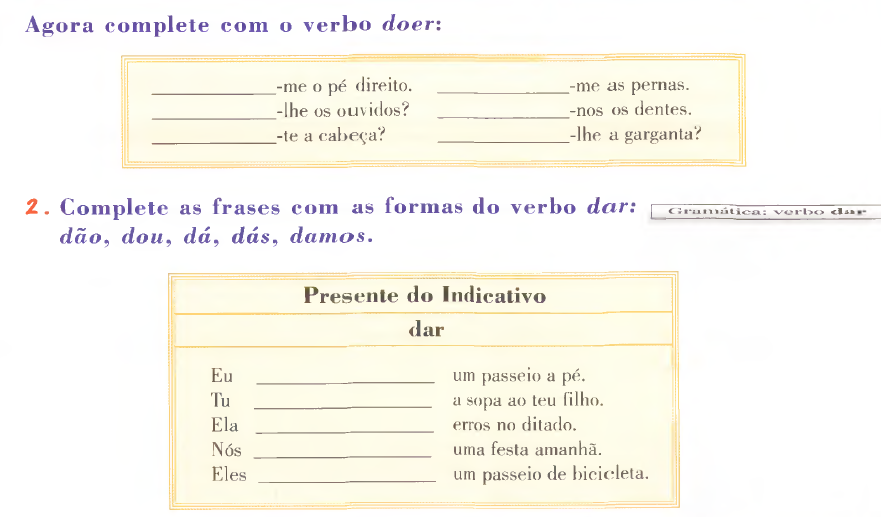 Verbos Doer / Dar
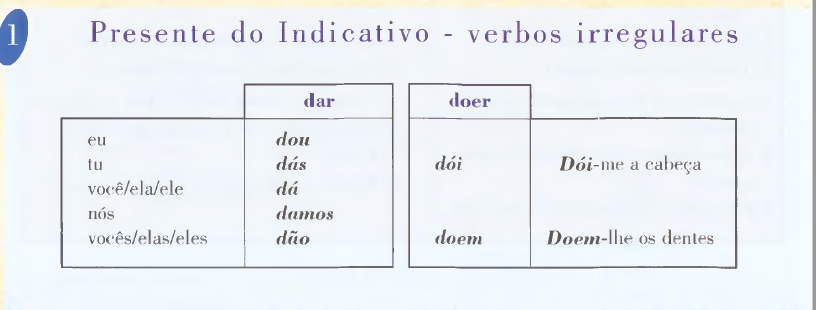 IMPERATIVO